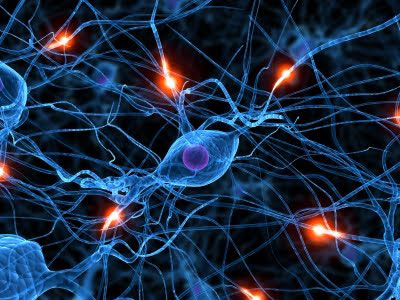 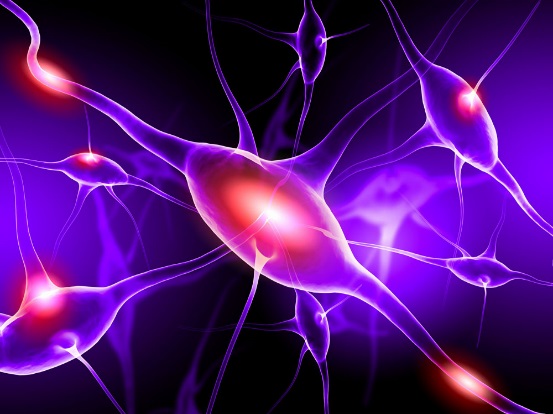 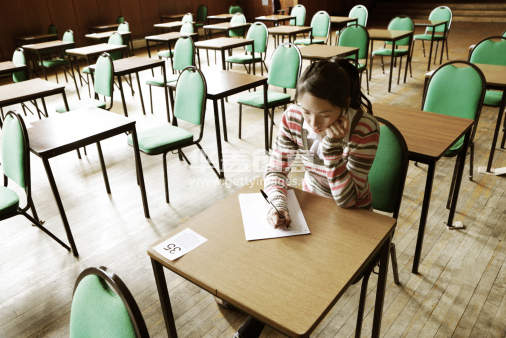 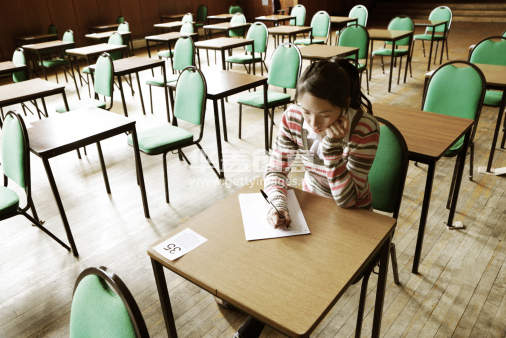 测验与考试
章节测试
神经系统
细胞的基本功能
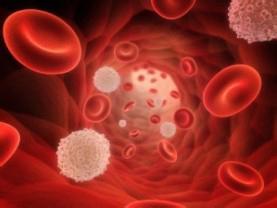 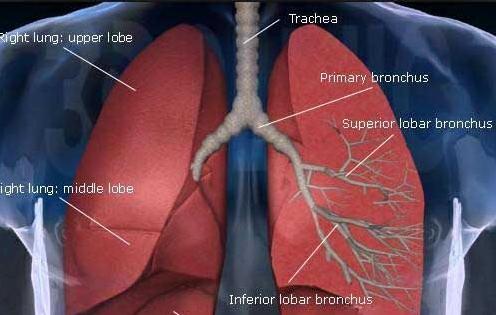 血液
呼吸
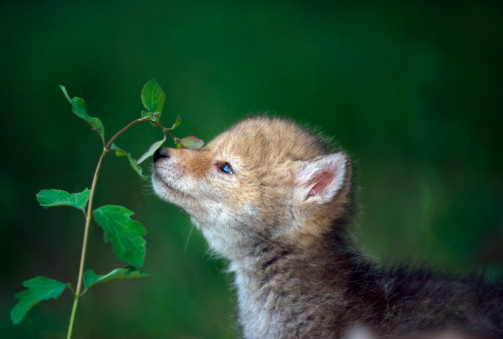 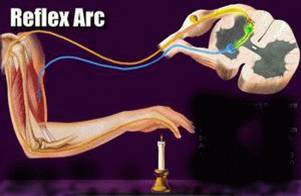 绪论
感觉器官